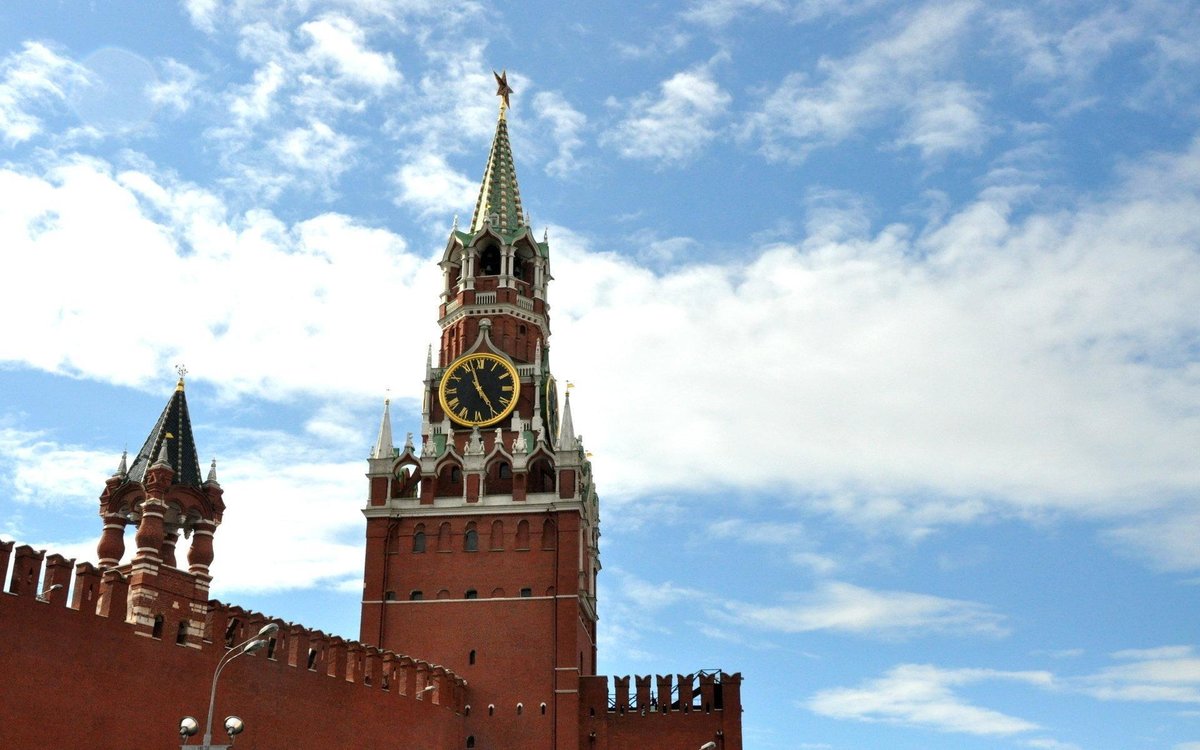 Россия – 
Родина моя!
Выполнила:
Сафарова Е. А. (учитель музыки МАОУ СОШ №6 им. Крылова И.В.)
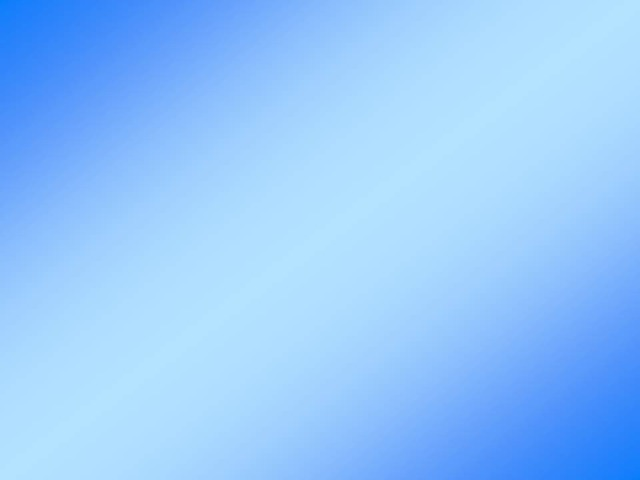 Цель Мастер-класса: 
Показать многогранность музыки; создать условия для свободных высказываний по теме; способствовать формированию музыкальной культуры учащихся, развитию и углублению  интереса к музыке и музыкальной деятельности.
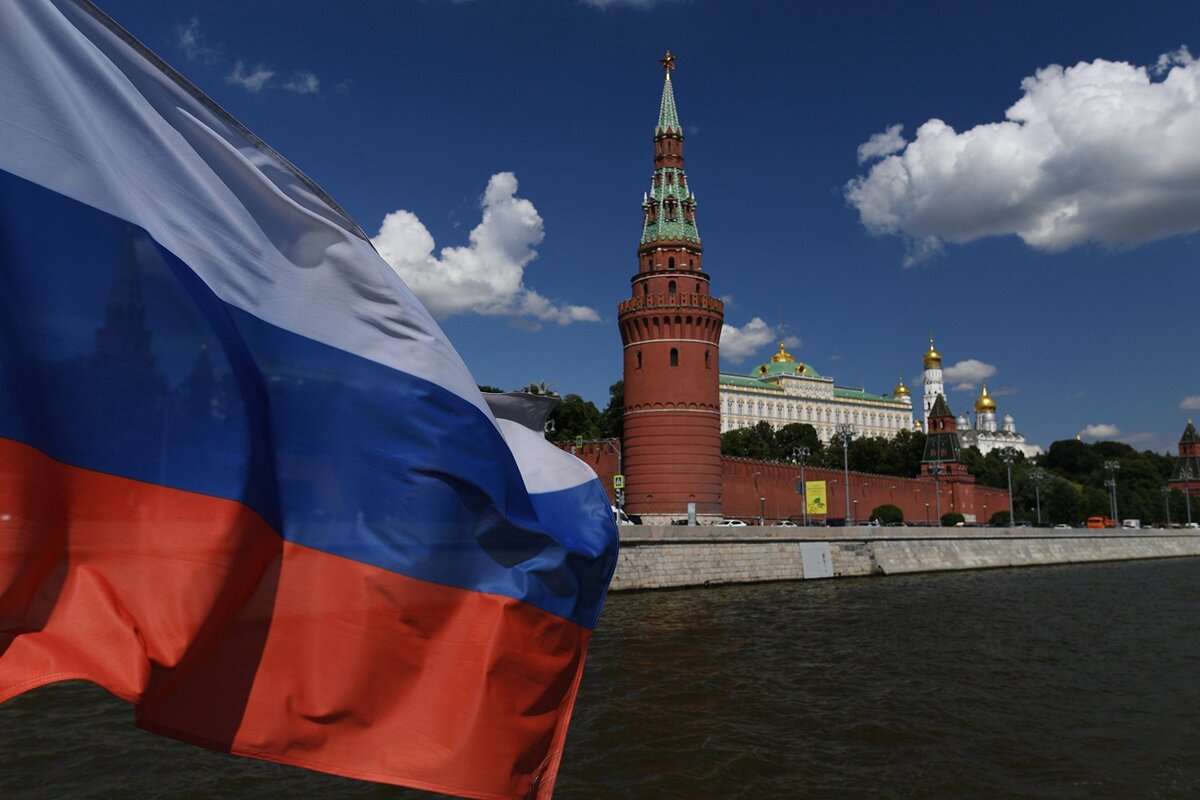 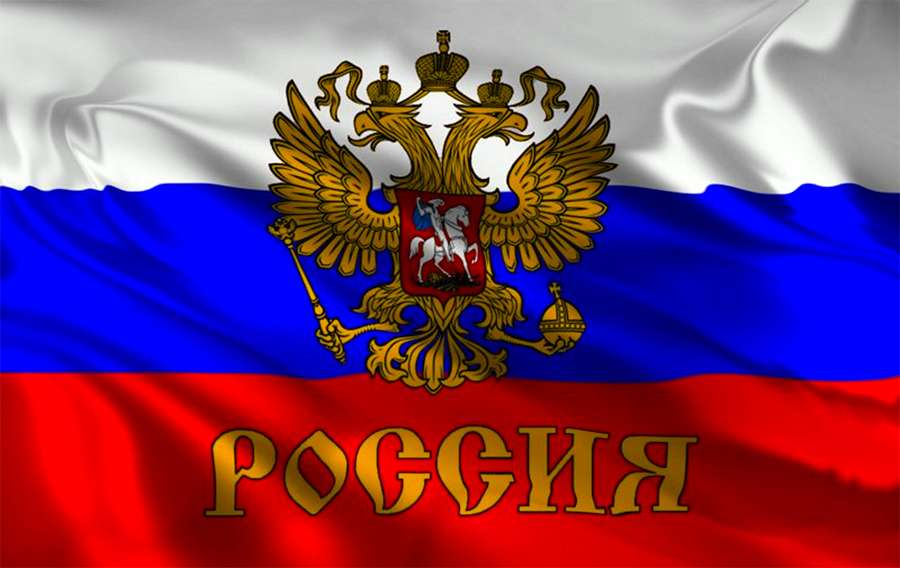 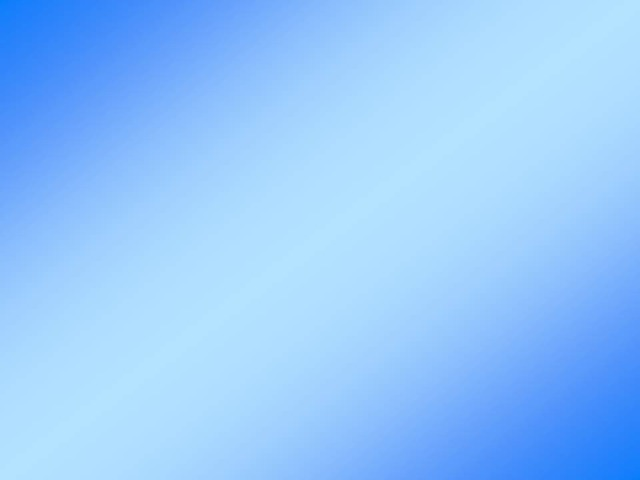 Россия
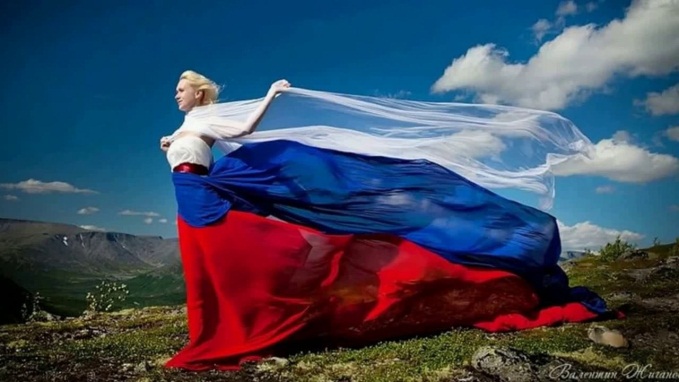 Отчизна
Родина
Отечество
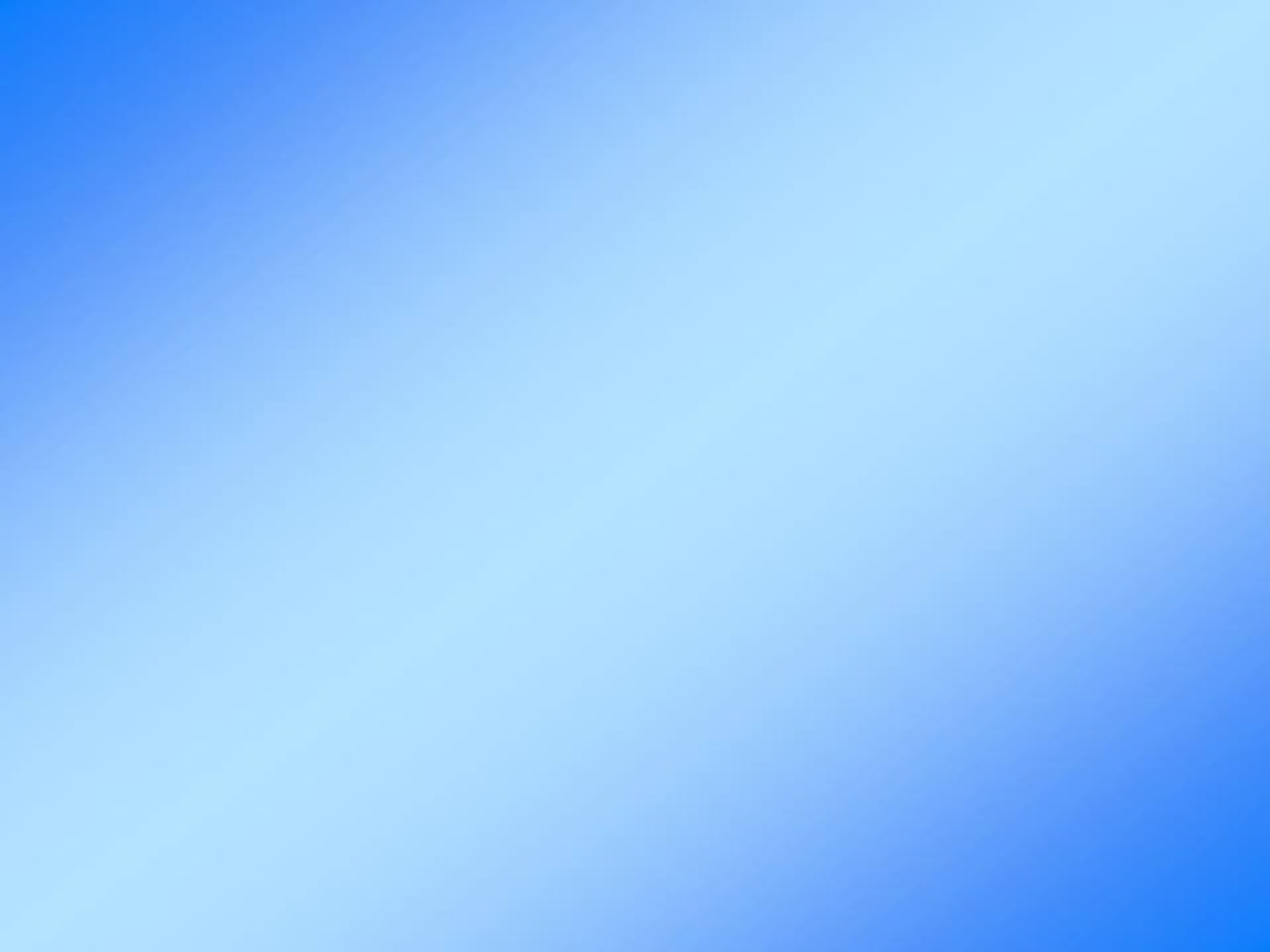 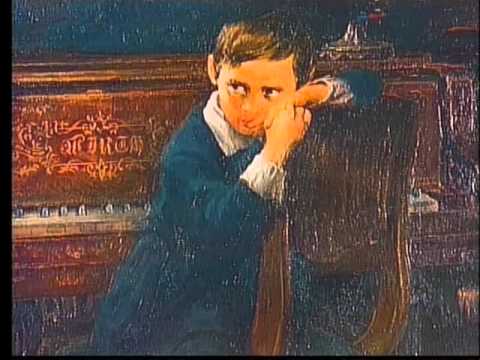 Петр Ильич Чайковский
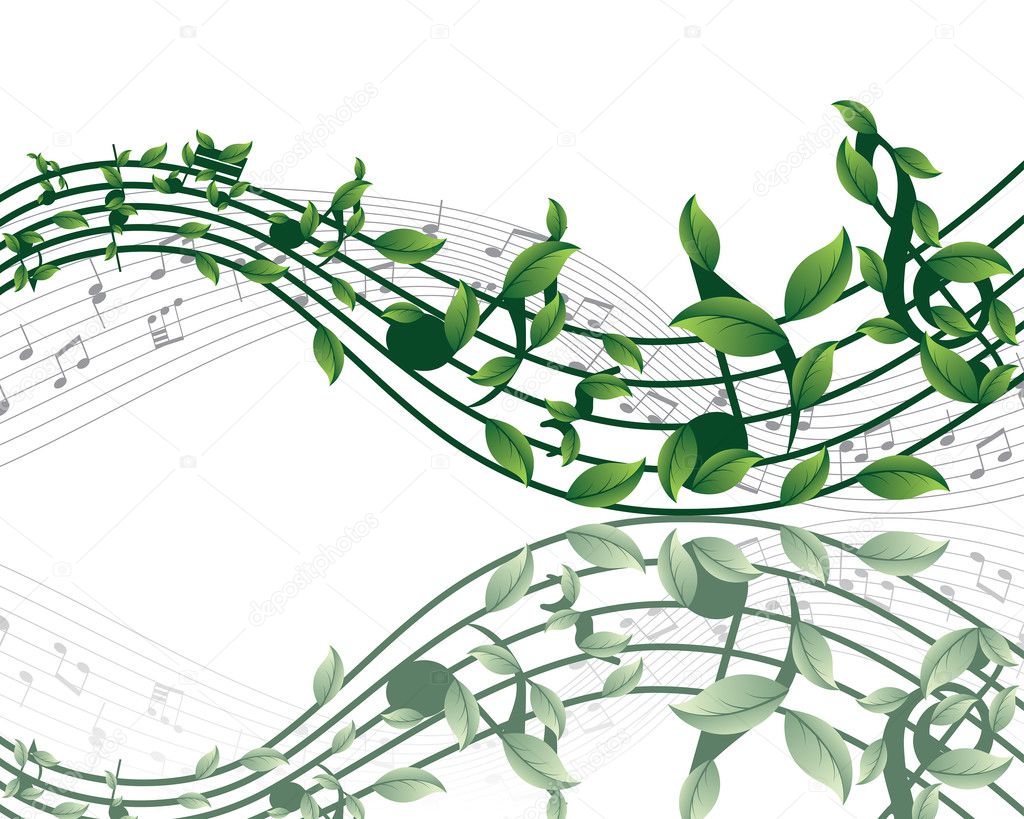 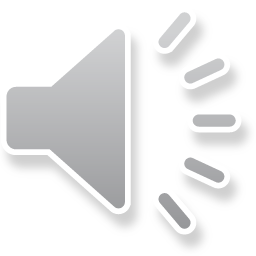 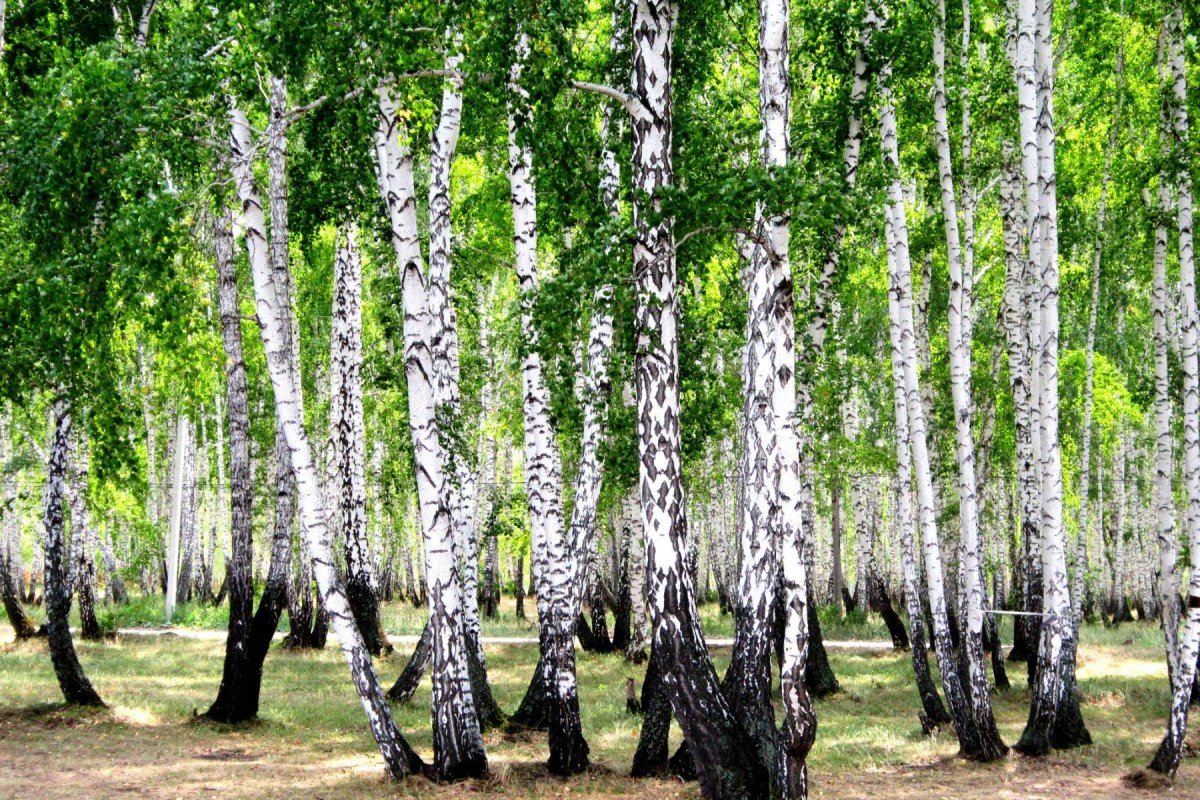 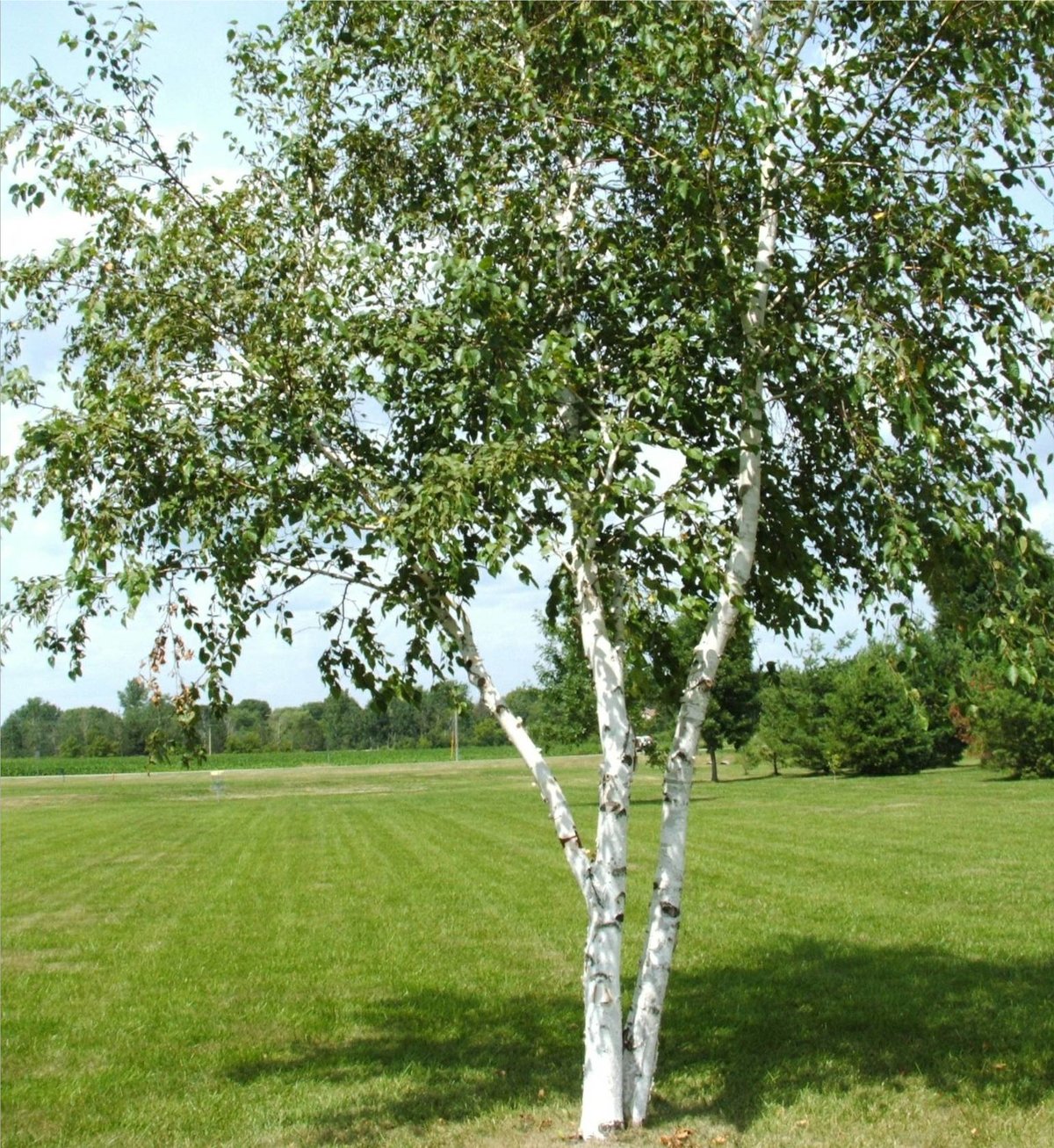 Во поле берёзка стояла,
Во поле кудрявая стояла.
Люли люли, стояла,
Люли люли, стояла
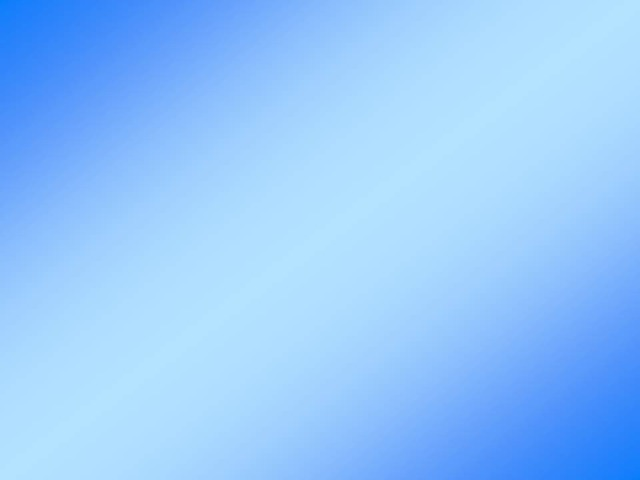 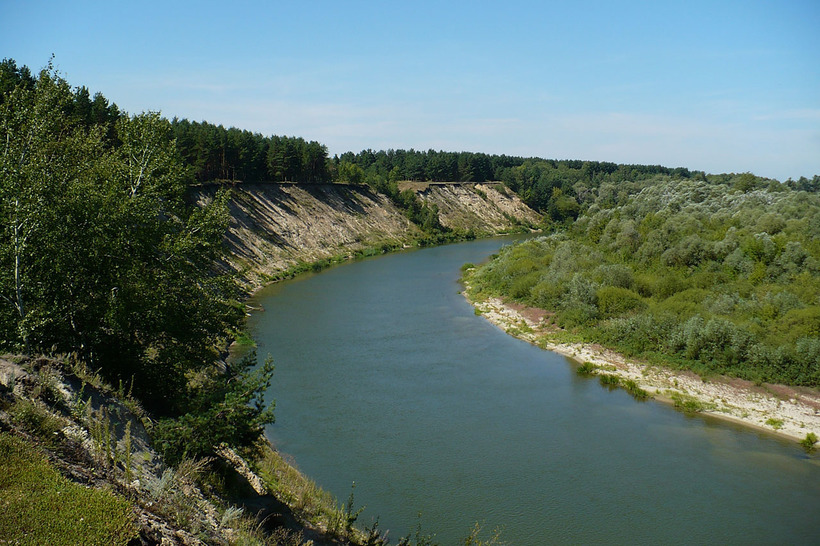 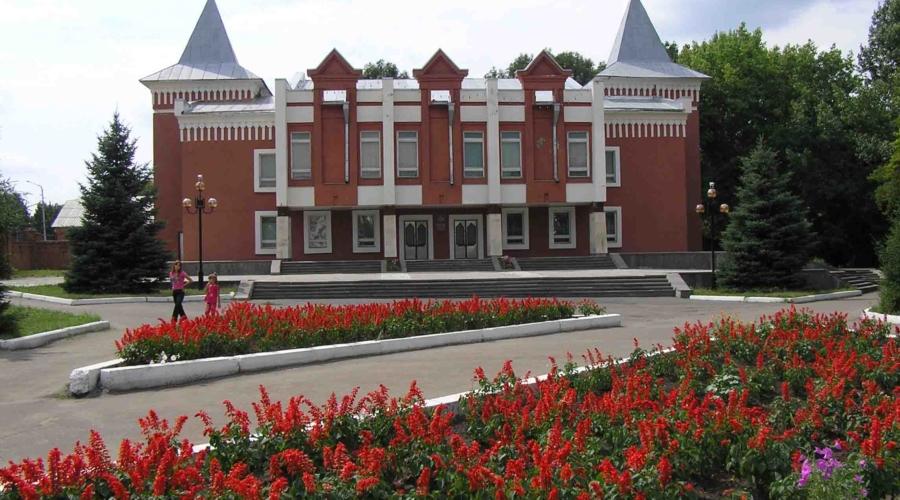 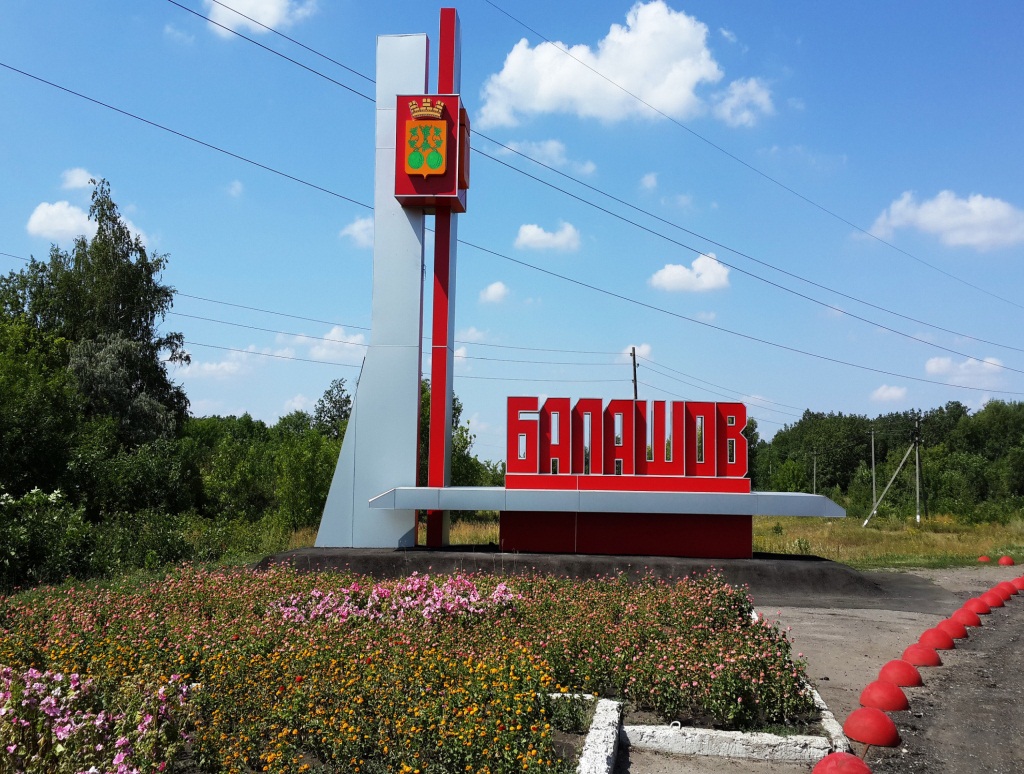 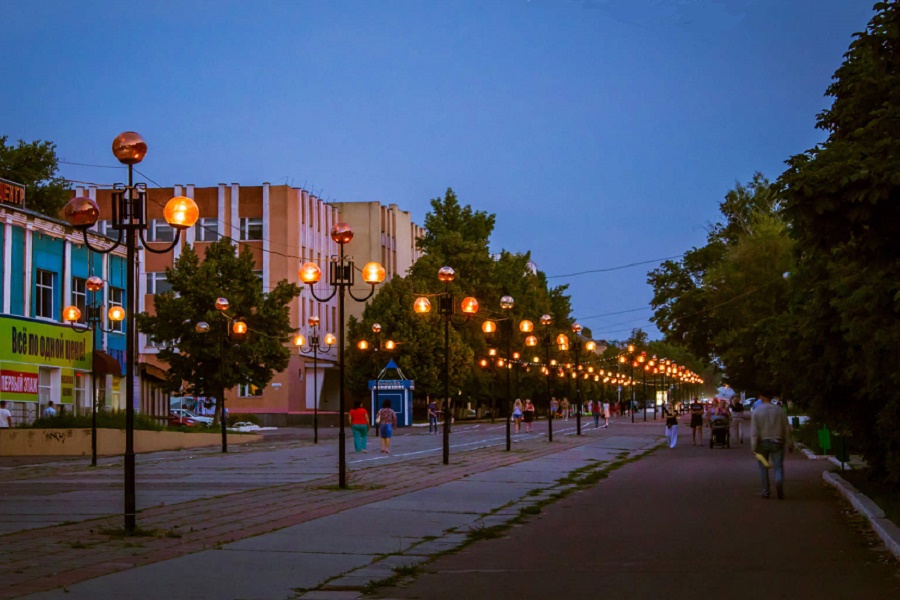 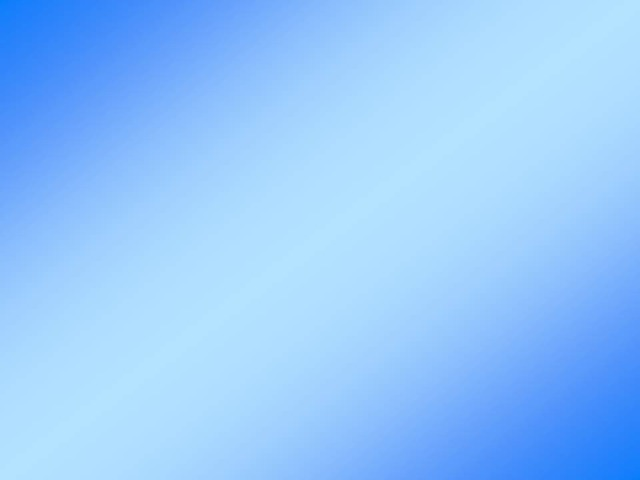 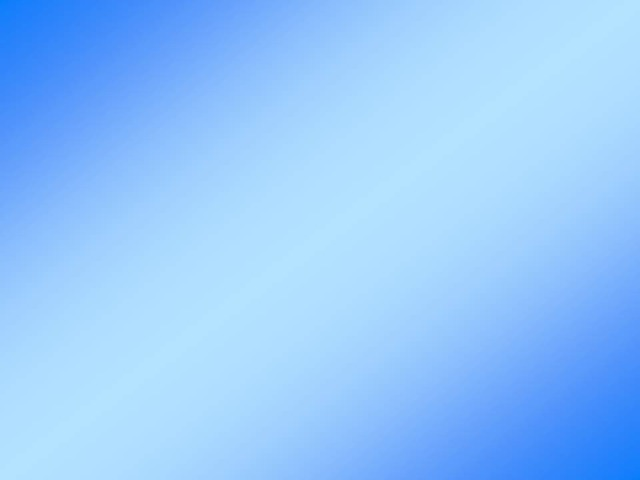 Спасибо за внимание!